Políticas de formación y esquemas de financiamiento de Recursos Humanos en investigación en España
Dr. Luis Sanz Menéndez
Diálogo Regional de Política, BID-CONICYT,
Santiago de Chile, 15-16 Noviembre 2007
Formación de RRHH en ciencia y tecnología y  políticas de RRHH para la investigación e innovación
Existe una política general de apoyo a la formación y estudios superiores con múltiples instrumentos, desde ayudas a fondo perdido y préstamos. 
También hay un régimen de tasas universitarias reducidas
En los 80s y 90s se produjo una expansión extraordinaria de la escuelas de ingeniería, fruto de presiones reformistas, como marco para facilitar estas  
Así pues, lo específico con las políticas de capital humano, han venido siendo las políticas de Recursos Humanos para la investigación.
Un poco de historia de las políticas de RRHH en CyT (I)
Objetivos cambiantes en el foco de las políticas:
80s. Preocupación por la producción de RRHH en CyT. Respuesta programas de formación –FPI. 
90s. Preocupación por la inserción de los RRHH en CyT especialmente en empresas y sector privado. Respuesta Acción IDE. 
00s. Preocupación por la mejora de la calidad, excelencia y por la estabilización de los RRHH en el sector público investigador (universidades y Centros Públicos de Investigación). Respuesta Programa RyC.
05s. Preocupación por la movilidad. Respuesta: Programas y regulación.
Un poco de historia de las políticas de RRHH en CyT (II)
Diversificación de los modelos de intervención para las políticas:
	
80s-90s. Foco exclusivo en los individuos. Becas para la formación de doctores.

90s-00s. Ampliación de los enfoques a las organizaciones: Subsidios a empresas, universidades y centros de investigación para la contratación/estabilización de doctores.
Un poco de historia de las políticas de RRHH en CyT (III)
Evolución de las Relaciones Gobierno – Organizaciones de Investigación: Aumento de la delegación en los actores:
	
80s. El Gobierno de España único actor financiador.

90s. Creciente papel de las Autoridades Regionales (Comunidades Autónomas).

00s. Los Centros de Investigación y Universidades comienzan a desarrollar actividades propias.
Un poco de historia de las políticas de RRHH en CyT (IV)
Creciente regulación como complemento de la financiación de RRHH en CyT, como parte de la política:
	
80s-90s. Becas para individuos, que deben adaptarse a los entornos en los que se incorporan.

00s. Las políticas de RRHH en CyT comienzan a incorporar recomendaciones y condiciones de otorgamiento de las ayudas. Aumento de los derechos. Desarrollo del “Estatuto del Becario”. 2003 y 2006 (Estatuto del Personal Investigador en Formación, sistema 2+2).
Un poco de historia de las políticas de RRHH en CyT (V)
Creciente preocupación por la coordinación de las actuaciones públicas y la transparencia hacia los ciudadanos:
	
La multiplicación de iniciativas y enfoques ha llevado a una cierta fragmentación de las actuaciones de esta política de RRHH, aunque siempre ha sido una dimensión de la política general de CTI, con objetivos solapados e incluso contradictorios.

El crecimiento del número  de organismos gestionando las ayudas dificulta las decisiones de los clientes.
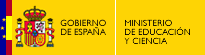 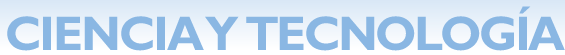 Recursos Humanos en Investigacion y Desarrollo
Programa Ramón y Cajal 
Programa Juan de la Cierva 
Programa Torres Quevedo 
Ayudas para Personal Técnico de Apoyo 
Programa Marco - Movilidad 
Programa I3 
Acciones Integradas 
Premios Nacionales de Investigación 
Becas FPI 
Becas FPU y otras Becas de Universidades 
Programa Euryi 
Becas de especialización en organismos internacionales
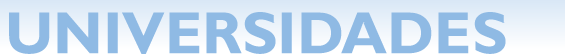 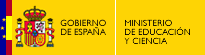 Convocatorias

Estudiantes
Jovenes Investigadores 
Certamen Arquímedes 
Becas Séneca 
Aula de Verano 
Préstamos a estudiantes de 1º y 2º ciclo 
Becas Erasmus 
Becas FARO 

Entidades
Subvenciones para la adaptación al EEES 
Gestión de préstamos a estudiantes de 1º y 2º ciclo 
Certificado de Calidad de Bibliotecas 
Mejora de los servicios de biblioteca 
Mención Calidad Doctorado 
Ayudas para Programas de Doctorado 
Aportaciones complementarias Erasmus 
Programa Erasmus Mundus 
Gestión Becas ARGO 
Gestión Becas FARO 
Gestión becas INTEGRANTS 
Ayudas a asociaciones de estudiantes 

Titulados, doctores y profesores universitarios
Préstamos renta universidad 
Becas FPU 
Becas Postdoctorales, incluidas becas Fulbright 
Movilidad: Sabáticos y Profesores en el extranjero 
Movilidad de profesores en programas de doctorado con mención de calidad 
Movilidad de alumnos en programas de doctorado con mención de calidad 
Movilidad de profesores visitantes en másteres oficiales 
Movilidad de alumnos en másteres oficiales 
Becas Master universidades EEUU 
Becas pre. y posdoctorales universidades EEUU 
Ayudas para la cooperación interuniversitaria con Brasil 
Programa José Castillejo 
Becas INTEGRANTS 
Evaluación del profesorado contratado 
Convocatoria sexenios 
Estudios y Análisis 
Becas ARGO 
Escuela Blas Cabrera 
Catedra Príncipe de Asturias 
Homologación de títulos extranjeros de especialidades médicas
Las transformaciones recientes de las políticas
La ciencia y la tecnología, la investigación y la innovación han pasado a ocupar un papel esencial en la política económica y de reformas (Programa Nacional de Reformas).
La Iniciativa Ingenio 2010 como mecanismo de canalización de nuevas disponibilidades presupuestarias, con dos actuaciones en RRHH (Torres Quevedo e I3).
La institucionalización e integración de las nuevas iniciativas en el marco legal del “Plan Nacional”, con una visión a medio plazo (ENCYT).
Dictámenes externos (OCDE) como palanca de apoyo de cambio de enfoque.
PN I+D+I 2008-20011
Se inscribe dentro del marco de referencia de la Estrategia Nacional de Ciencia y Tecnología (ENCyT) cuyo escenario a 2015 presenta los siguientes principios básicos.

Poner la actividades de I+D+I al servicio de la ciudadanía, del bienestar social y de un desarrollo sostenible.

Constituirse en un factor de mejora de la competitividad empresarial.

Elemento esencial para la generación de conocimiento.
PN I+D+I 2008-20011
Se estructura en cuatro grandes áreas relacionadas con los objetivos del Plan y ligadas a programas instrumentales:

Generación de conocimiento y capacidades.
Fomento de la cooperación en I+D.
Desarrollo e innovación tecnológica sectorial.
Acciones estratégicas.
PN I+D+I 2008-20011
Contempla un conjunto de instrumentos agrupados en seis Líneas Instrumentales de Actuación (LIA):

Recursos Humanos
Proyectos de I+D+I
Fortalecimiento institucional
Infraestructuras
Utilización del conocimiento
Articulación e internacionalización del sistema
Plan Nacional de I+D+I 2008-2011
Líneas instrumentales y Programas Nacionales
Recursos humanos en la investigación
Para alcanzar los retos de Lisboa, España debe incrementar cualitativa y cuantitativamente los recursos humanos dedicados a I+D
Problemas estructurales
 Escasa atracción de los jóvenes
 por la investigación
 Incertidumbre profesional
 Necesidad de una evaluación rigurosa
 Envejecimiento
 Escasa absorción sector privado
 Rígida organización del sistema
Propuestas de Actuación

 Incentivar entrada al sistema de jóvenes
 Medidas salariales que estimulen
 Movilidad
 Financiación
 Creación de una trayectoria profesional en I+D
LINEA INSTRUMENTAL DE ACTUACIÓN DE RRHH
Programas Nacionales
Formación		
Movilidad
Contratación e Incorporación
LINEA INSTRUMENTAL DE ACTUACIÓN DE RRHH
Orden de Bases (OB): Establece las bases reguladoras de las actuaciones que se desarrollen dentro de esta Línea instrumental, y que se desarrollan a través de los siguientes Programas Nacionales:
 Programa Nacional de Formación
 Programa Nacional de Movilidad
 Programa Nacional de Contratación e Incorporación
Las actuaciones que se financien al amparo de esta Orden se enmarcan dentro de alguna de las siguientes áreas:
 Generación de Conocimientos y de Capacidades Científicas y Tecnológicas 
 Acciones Estratégicas
A efectos de regulación, la OB se plantea de modo flexible, delimitando los mínimos necesarios en base a la legislación, y trasladando a las convocatorias de los Programas Nacionales la definición de los instrumentos específicos. Así se permite redefinir las convocatorias anualmente y/o convocar nuevas actuaciones.
CONVOCATORIA DEL PN FORMACIÓN
Objetivo: Garantizar el aumento en la producción de recursos humanos altamente cualificados para asegurar la disponibilidad de investigadores, tecnólogos y personal técnico de apoyo.
 Ministerios gestores: Ministerio de Educación y Ciencia (DGI, DGU, INIA, CSIC)
BORRADOR
CONVOCATORIA DEL PN CONTRATACIÓN E INCORPORACIÓN
Objetivo: promover el aumento de los recursos humanos dedicados a I+D e innovación en España, tanto en los organismos de investigación como en las empresas de cara a su estabilización.
 Ministerios gestores: Ministerio de Educación y Ciencia (DGI, INIA, CSIC)
BORRADOR
CONVOCATORIA DEL PN MOVILIDAD
Objetivo: mejorar la capacidad, la competitividad y la internacionalización de los grupos de I+D+i españoles, que les permita participar en los avances científicos y académicos en una sociedad basada en el conocimiento.
Ministerios gestores: Ministerio de Educación y Ciencia (DGU)
BORRADOR